Part VI China’s Budget system and Fiscal policy
Recall the lecture about China public finance system
What are the major characteristics of China’s public finance system?
Revenue and expenditure structure?
Public sector assets?
Matching of revenue and expenditure at central and local level?
Debt management?
Budget management?
China’s Budget System and Fiscal Policy
China’s budget system 
China’s intergovernmental fiscal relationship
China’s fiscal policy: targets and measures
08:18:25
Dr.DU Li,Depertment of Pulbic Economics,Fudan University
3
China’s Budget System
Four parallel budgets
China’s budget system reform
08:18:25
Dr.DU Li, Department of Public Economics, Fudan University
4
Four Parallel Budgets
China has four parallel budgets:
General budget 
Government fund budget
State capital budget
Social security fund budget
08:18:25
Dr.DU Li,Depertment of Pulbic Economics,Fudan University
5
China’s Total Governmental Revenue
08:18:25
Dr.DU Li,Depertment of Pulbic Economics,Fudan University
6
[Speaker Notes: China’s total governmental revenue consists of four parts.
The main part of general budget ( or public finance) revenue  is tax revenue which can be indicated in next slide. It is the general budget revenue that provides funds for the general budget expenditure such as general public service, education, national defense, health care, etc..
The main part of governmental fund budget revenue is State-owned land-use rights transfer revenue. In principle, the governmental fund budget revenue can only be used for special purposes and can not cover the general budget expenditure in general public service, education, national defense, etc. The State-owned land-use rights transfer revenue is the most important source of fund for China’s infrastructure construction.
The State capital budget and the social security fund budget have been published only in recent years. The main source of the State capital budget revenue is the dividends distributed by the State-owned or State-invested enterprises from their after-tax profits to the state. The main source of the social security fund budget revenue is the social security contribution. Generally speaking, the State capital budget revenue and the social security fund budget revenue are not collected by the fiscal or tax departments, and the revenue cannot be used to cover the general budget expenditure as well.  

Based on the information above, we can see that even if China’s tax-GDP ratio is not high compared with many other countries, the government actually controls much bigger share of GDP.]
Four Parallel Budgets
General budget 
（best-developed and organized）
Major revenue: taxes, major fees and charges,… 
Major expenditure(2011): education(14%), general public affairs(10%), social security and employment(10%), agricultural affairs(9%), urban and rural community affairs(7%),national defense(6%), public security(6%), transportation(6%),health care(5%), science and technology(4%), resource conservation and environmental protection(3%),housing  security(3%)…
08:18:25
Dr.DU Li,Depertment of Pulbic Economics,Fudan University
7
Four Parallel Budgets
Government fund budget 
Major revenue:  
Proceeds from transfer of land-use rights, other government fund revenue
Major expenditure:  
Expenditure of each item is limited to its revenue and the specific usage is ruled by  relevant regulation
E.g. the proceeds from transfer of land-use rights should be  spent on urban infrastructure construction,  compensation for dismantled houses, compensation for  acquired land, and preparation of the ground for further development
08:18:25
Dr.DU Li,Depertment of Pulbic Economics,Fudan University
8
Four Parallel Budgets
State capital budget
Major revenue:  
Dividends or other earnings received from state-owned enterprises
Major expenditure:  
Investment made to the state-owned enterprises
Subsidies paid the state-owned enterprises
Now only state-owned enterprises affiliated to central government  need to pay dividend, and this budget is only prepared at the central level.
The local state capital budget is still under construction.
08:18:25
Dr.DU Li,Depertment of Pulbic Economics,Fudan University
9
Four Parallel Budgets
Social security fund budget 
Major revenue: 
Social security contributions paid by individuals and enterprises
Major expenditure:
Payment made by the social security programs
08:18:25
Dr.DU Li,Depertment of Pulbic Economics,Fudan University
10
China’s Budget System Reform
China is trying to make the fiscal budget more transparent, more performance-oriented and binding.
The new budget law (revised on August 31,2014 and will take effect in Jan 1,2015) emphasizes the following field of reforms:
Complete and transparent budget
Medium-term budget
Performance budget
Sustainable local public debts management
08:18:25
Dr.DU Li, Department of Public Economics, Fudan University
11
About The Budget Transparency
The public is not satisfied with the budget transparency.  
The new Budget Law requires more details of the budget be published or submitted to the People’s Congress.
The preparation of financial reports on accrual basis indicating assets and liabilities of the governments at various levels is required by the Budget Law.
08:18:25
Dr.DU Li, Department of Public Economics, Fudan University
12
About Medium-term Budget
China’s Budget year is the calendar year.
Annual budget cannot well match the medium-term economic plan (i.e. the 5-year plan) and adapt to the economic fluctuations.  
The new Budget Law requires to establish the multiple-year budget balancing mechanism so the medium-term budget (3-year rolling budget) is under construction.
08:18:25
Dr.DU Li,Depertment of Pulbic Economics,Fudan University
13
A simple medium-term fiscal framework
The relationship of major factors to be considered
Fiscal revenue
Ratio of debt to fiscal revenue,
Ratio of debt to GDP,
Ratio of debt service to fiscal revenue
Deficits(debts)
Fiscal expenditure
15
The determination of the medium-term budget (based on economic growth target)
Fiscal revenue
Ratio of debt to fiscal revenue,
Ratio of debt to GDP,
Ratio of debt service to fiscal revenue
Deficits(debts)
Fiscal expenditure
16
The determination of the medium-term budget (based on debt constraint)
Fiscal revenue
Ratio of debt to fiscal revenue(100%),
Ratio of debt to GDP(20%),
Ratio of debt service to fiscal revenue(15%)
Deficits(debts)
Fiscal expenditure
17
About Performance Budget
The performance evaluation of budget expenditure is required by the new Budget Law.
08:18:25
Dr.DU Li,Depertment of Pulbic Economics,Fudan University
18
About Local Public Debts Management
The new Budget Law allows local governments to issue debts upon approval of central governments.
 The former local financing platform companies shall not raise funds for the local governments in the future.
But the local governments are encouraged to finance local infrastructure investments through PPP (Public-Private Partnership).
08:18:25
Dr.DU Li,Depertment of Pulbic Economics,Fudan University
19
China’s “Land Related Public Finance”
Local government
Capital injection (mainly land-use rights)
Local financing platform
Debt financing
Infrastructure construction
SOEs that raise funds for local
infrastructure programs but 
cause public debt risks.
Their financing function has 
been stopped by the new
Budget Law.
Urbanization
Economic growth
Tax revenue
Land-related  proceeds
Typical Model of Public-Private Partnership
Government
PPP agreement
Loan agreement
Project company
Bank
Contract agreement
Investors
Project  operator
Fees
Users
Under PPP model, the government does not borrow from the private investors but
share gains, costs and risks with the private investors for the infrastructure
construction.
08:18:25
Dr.DU Li,Department of Public Economics,Fudan University
21
China’s Intergovernmental Fiscal Relationship
The 1994 tax-sharing reform
Theoretical background:
The fiscal federalism: role of the public sector shall be performed by multi-level governments and fiscal revenue shall be allocated among various levels of governments accordingly
The practical background:
Vertical fiscal disparity before 1994 (too small share of central revenue) 
The result:
Actually, the 1994 tax-sharing reform just change the direction of vertical fiscal disparity.
09:11:17
Dr.DU Li,Depertment of Pulbic Economics,Fudan University
22
Central vs. Local (Fiscal Revenue)
09:11:17
Dr.DU Li,Depertment of Pulbic Economics,Fudan University
23
Central vs. Local (Fiscal Expenditure)
09:11:17
Dr.DU Li,Depertment of Pulbic Economics,Fudan University
24
Tax Sharing Rule
Consumption tax: central 
Customs duty: central 
VAT：central 75%, local 25%                         
Business Tax： local (But the tax paid by the railway department, the headquarters of banks  and insurance companies goes to central government)
IIT and EIT： central 60%, local 40%
Other taxes: local
09:11:17
Dr.DU Li,Depertment of Pulbic Economics,Fudan University
25
Intergovernmental Grants
Theoretically, the intergovernmental grants shall be designed to correct the fiscal disparity.
General grants
Special grants based on programs
(Matched grants)
But in practice, the intergovernmental grants are far from effective in correcting the vertical fiscal disparity.
09:11:17
Dr.DU Li,Depertment of Pulbic Economics,Fudan University
26
China’s Fiscal Policy
Policy targets
To achieve stable economic growth
To promote structural transformation
To encourage resource conservation and environmental protection
To encourage technological innovation
To achieve fairness of distribution
08:18:25
Dr.DU Li,Depertment of Pulbic Economics,Fudan University
27
China’s Fiscal Policy
Policy targets 
To achieve stable economic growth
Policy measures
Government expenditure expansion(4 trillion yuan stimulus package)
Structural tax-cut
08:18:25
Dr.DU Li,Depertment of Pulbic Economics,Fudan University
28
[Speaker Notes: In the recent economic downturn, China expanded the government expenditure and took a series of structural tax cut measures, which contribute much to the economy’s V- shape recovery .]
Fiscal investment and GDP
National economic and social plan
Budget plan
China’s Fiscal Policy
The recent economic downturn and V-shape recovery
%, year-on-year
Quarterly GDP growth rate,China
08:18:24
Dr.DU Li,Depertment of Pulbic Economics,Fudan University
30
Central and Local FA Investment(year-on-year growth rate:%）
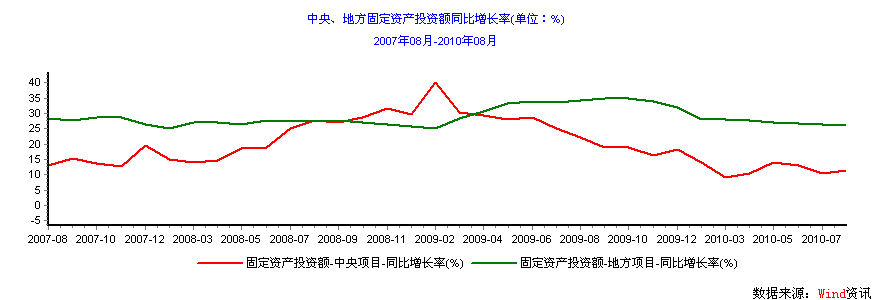 local
central
Local FA investments play an important role for the V-shape recovery, which are mainly conducted by the local financing platform companies.
Estimation of China’s Government Debts
(Year:2010)
Compared of other major countries, the debt-GDP ratio is not quite high,
but some scholars doubt the reliability of the statistics of public debts.
Debt-GDP Ratio of Some Countries
08:18:24
Dr.DU Li,Depertment of Pulbic Economics,Fudan University
33
China’s Fiscal Policy
Policy targets
To promote structural transformation
To boost the domestic demand, esp. the household consumption
To encourage the development of advanced manufacturing and modern services industry, e.g. IT,R&D…
Try to achieve the balanced development of urban-rural areas and east-middle-west areas
Policy measures
VAT transformation and enlargement
Tax incentives, subsidies, transfer to the poor, public housing projects…
Intergovernmental grants to the less-developed regions
08:18:25
Dr.DU Li,Depertment of Pulbic Economics,Fudan University
34
International Comparison of the Final Consumption Rate
China’s high economic growth in the past 30 years is mainly driven by investment,and the consumption rate is particularly high.
08:18:25
Dr.DU Li,Depertment of Pulbic Economics,Fudan University
35
China’s Fiscal Policy
Policy targets
To achieve fairness of distribution
Policy measures
IIT reform
House property tax reform
Improvement of the social relief system
Improvement of the social insurance system
Intergovernmental grants to the less-developed areas
08:18:25
Dr.DU Li,Depertment of Pulbic Economics,Fudan University
36
The Gini Coefficient in China
China has experienced widening income gap in the past 30 years which is indicated by the high level of Gini coefficient.
Inequality in distribution is a major concern of China’s sustainable  economic development.
08:18:24
Dr.DU Li, Department of Public Economics, Fudan University
37
Regional Disparity of Disposal Income
The income gap between urban and rural regions contribute the most to the
overall inequality of income distribution.
08:18:25
Dr.DU Li,Depertment of Pulbic Economics,Fudan University
38
Gini Coefficient for the Tax Revenue at Provincial Level
The regional income gap is also considerable.
08:18:25
Dr.DU Li,Depertment of Pulbic Economics,Fudan University
39
Contribution of the Industries to the Regional Gap of Tax Revenue
The service industry contribute much to the variances of regional revenue.
08:18:25
Dr.DU Li,Depertment of Pulbic Economics,Fudan University
40
Contribution of the Industries to the Regional Gap of Tax Revenue
The importance of manufacturing industry for local tax revenue is falling and 
that of finance and real estate industry is rising.
08:18:25
Dr.DU Li,Depertment of Pulbic Economics,Fudan University
41
China’s Fiscal Policy
Policy targets
To encourage resource conservation and environmental protection
To encourage technological innovation
Policy measures
Incentives in EIT
Resource tax reform
Consumption tax reform
Subsidies to relevant enterprises
...
08:18:25
Dr.DU Li,Depertment of Pulbic Economics,Fudan University
42
Local Fiscal Policies(Shanghai pilot FTZ)
Two-year 100% subsidy (tax-refund) and 50% subsidy for the rest operating years for the newly-established enterprises in selected industries such as logistics, shipping, storage, foreign trade, financial lease, manufacturing, technological service, etc.on basis of the revenue accrued to the local government
Three-year 100% subsidy (tax-refund) and 50% subsidy for the rest operating years for the operational centers (of MNCs)on basis of the revenue accrued to the local government
Awards granted to the management members 
Additional subsidies for the housing rents of the employees
Additional subsidies for  the interests expenses 
Financing guarantees
……
08:18:25
Dr.DU Li,Depertment of Pulbic Economics,Fudan University
43
Q&AThank you!
08:18:25
Dr.DU Li,Depertment of Pulbic Economics,Fudan University
44